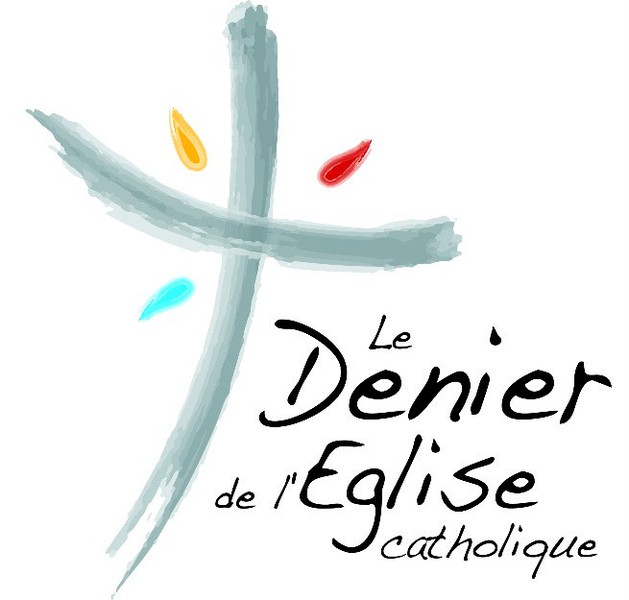 Le Denier de l’église permet à notre prêtre d’assurer son quotidien matériel
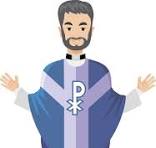 Le prêtre est le pasteur et le guide de la communauté
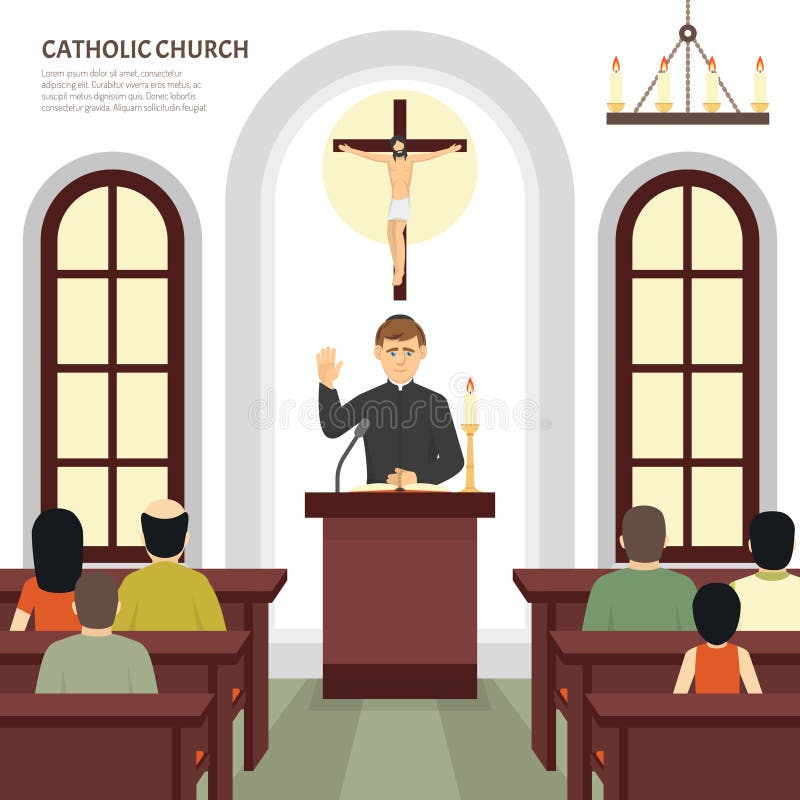 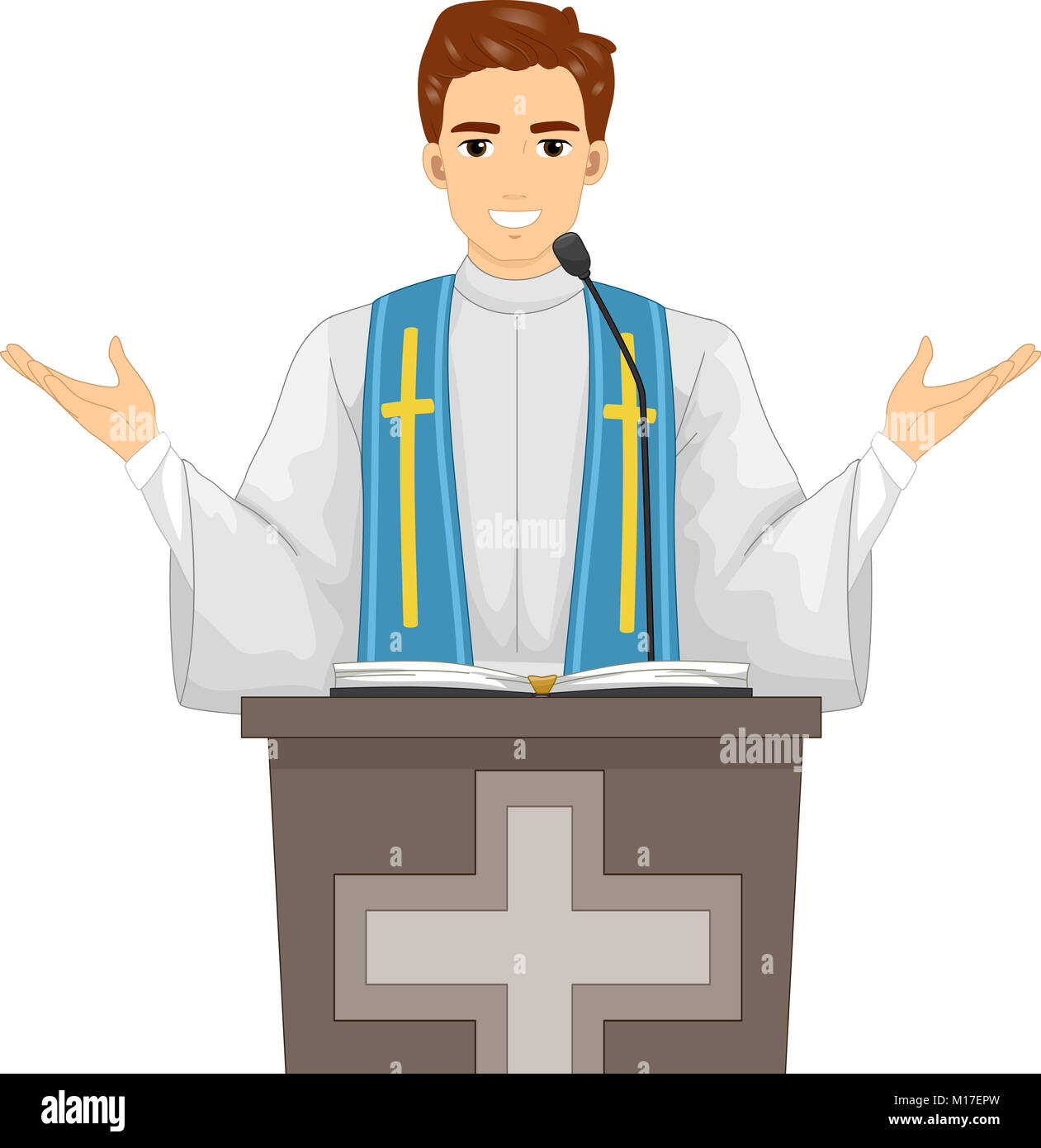 Messes     
         Sermons
Réunions de Prières
          …
          Bénédictions
 Confessions
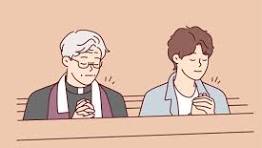 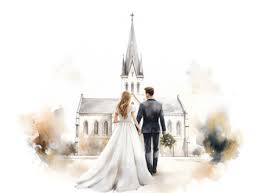 Les tâches du prêtre sont multiples
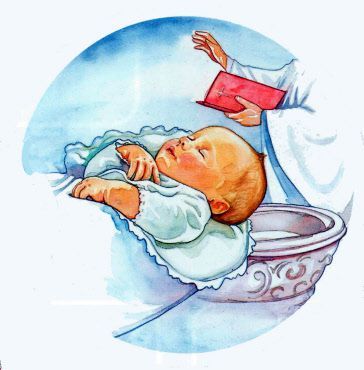 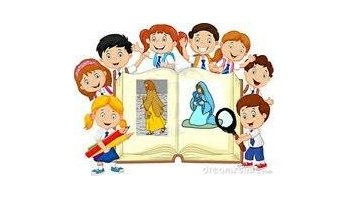 Baptèmes
  Visites des 
          Malades
    Obsèques
Mariages

   Catéchisme
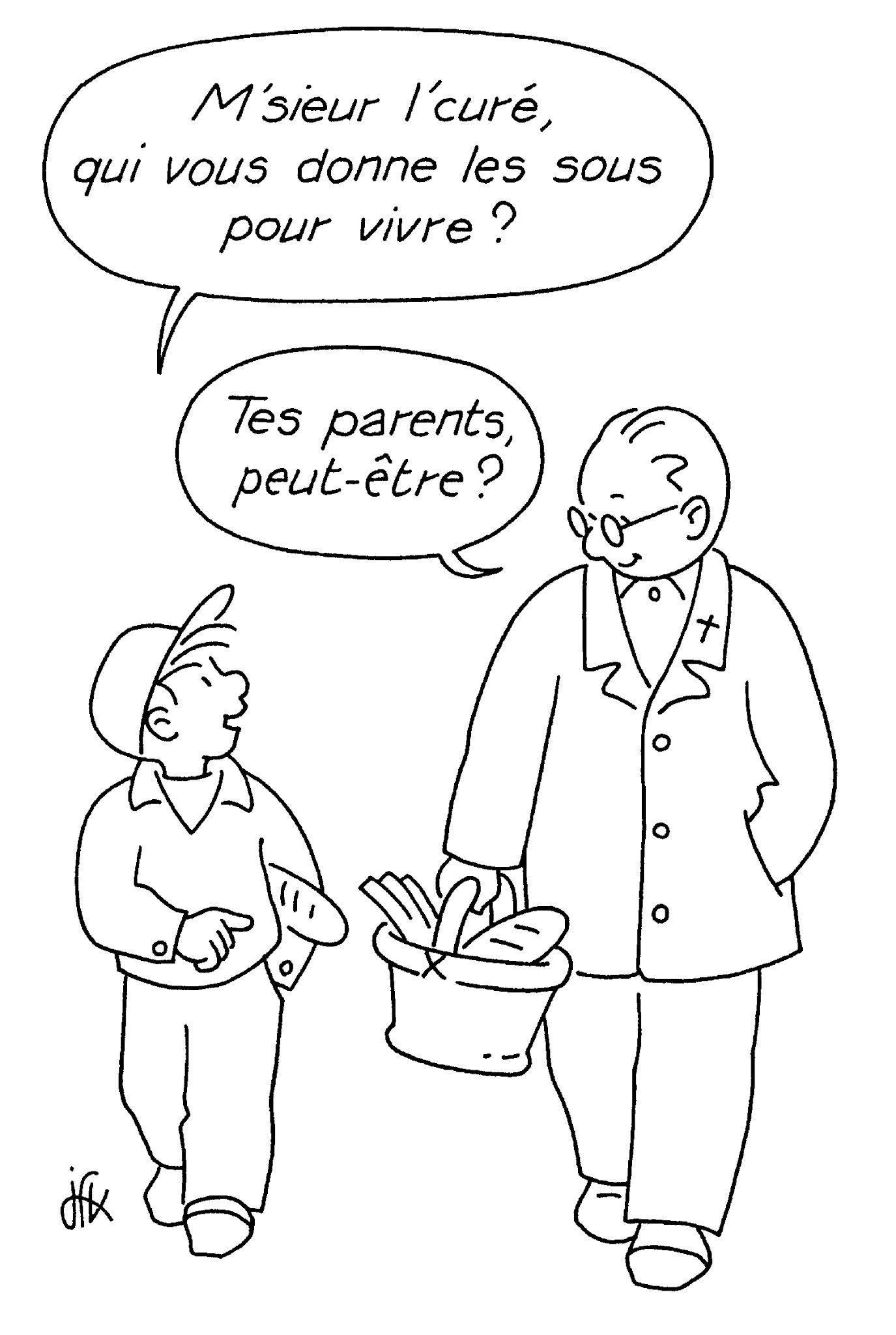 Le prêtre ne reçoit de salaire ni de l’état ni du Vatican
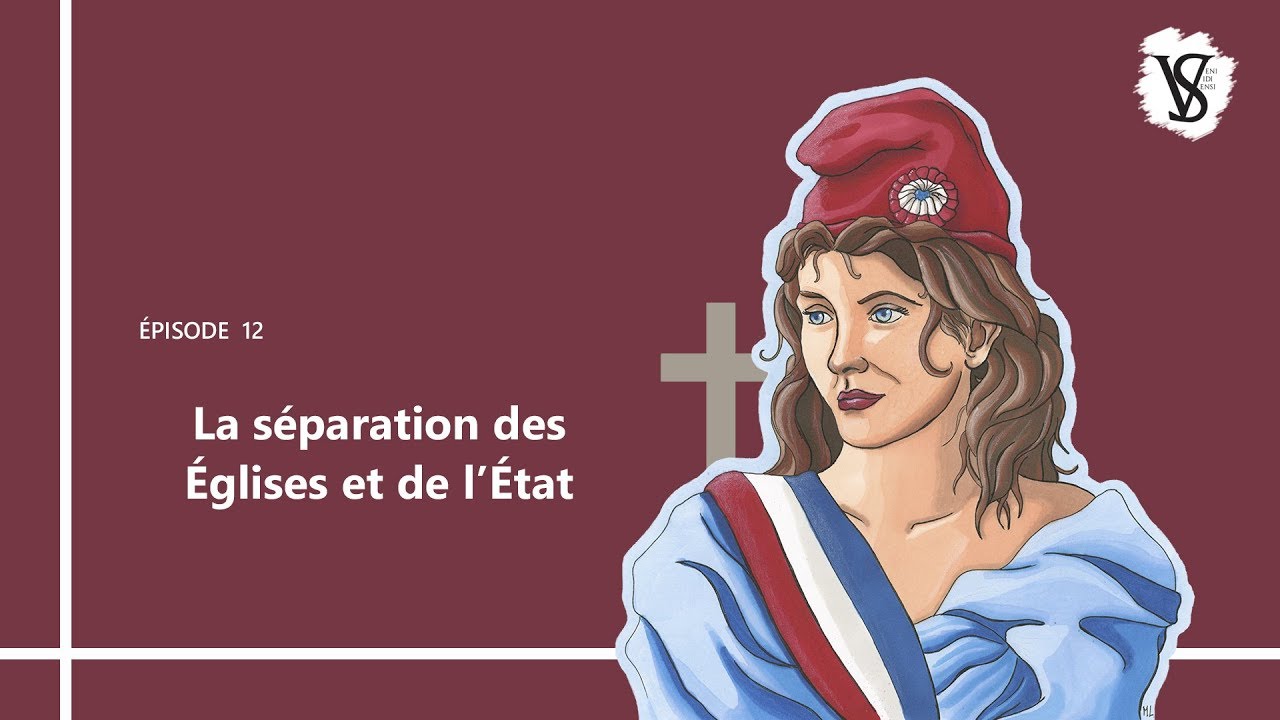 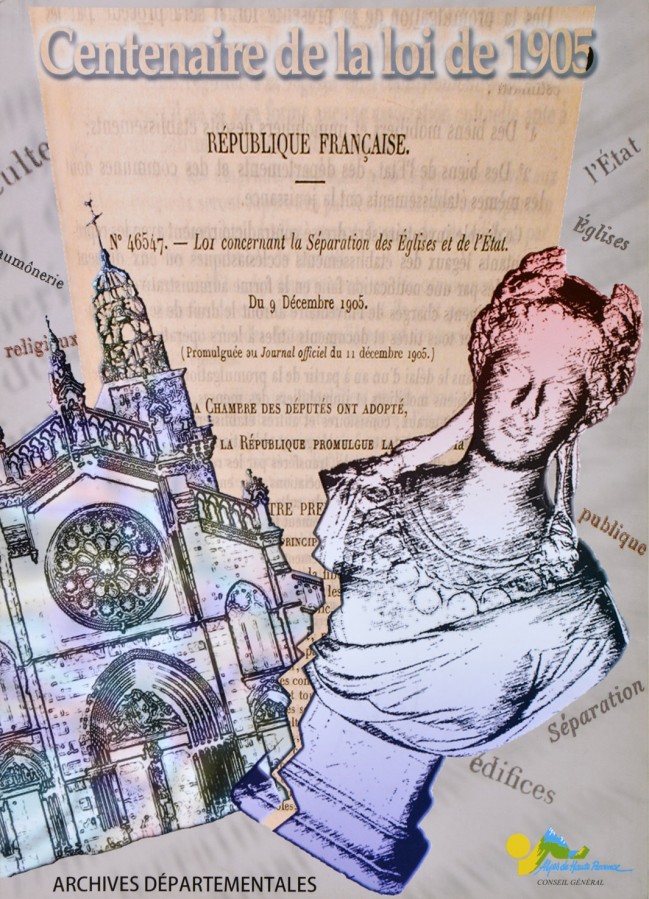 Le Denier de l’Eglise est son seul revenu
Le Denier est différent de la Quête
La quête contribue à couvrir les frais de fonctionnement de la paroisse
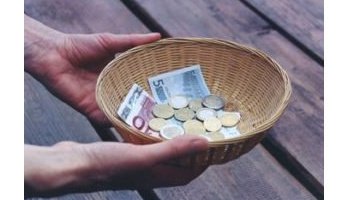 Chauffage, électricité, 
   Petits travaux d’entretien
         Fleurissement
Différentes activités pastorales
Prélèvement 
         automatique

	         Virement

   Chèque
                  Espèces
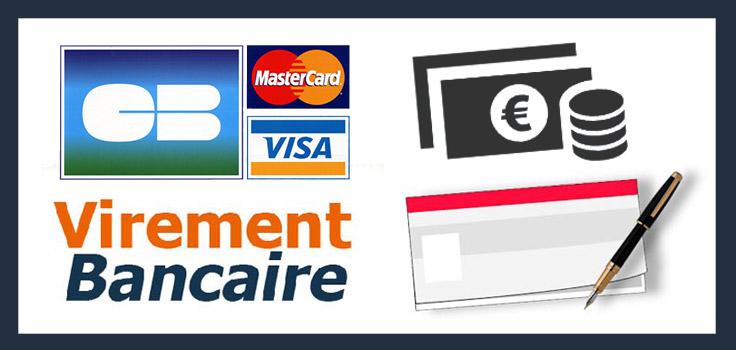 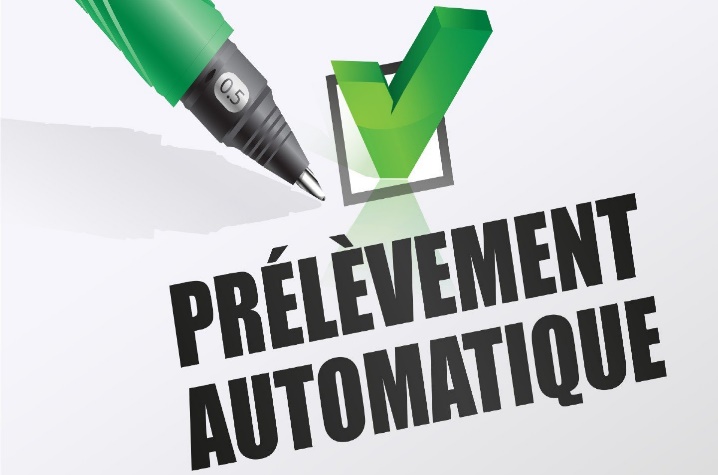 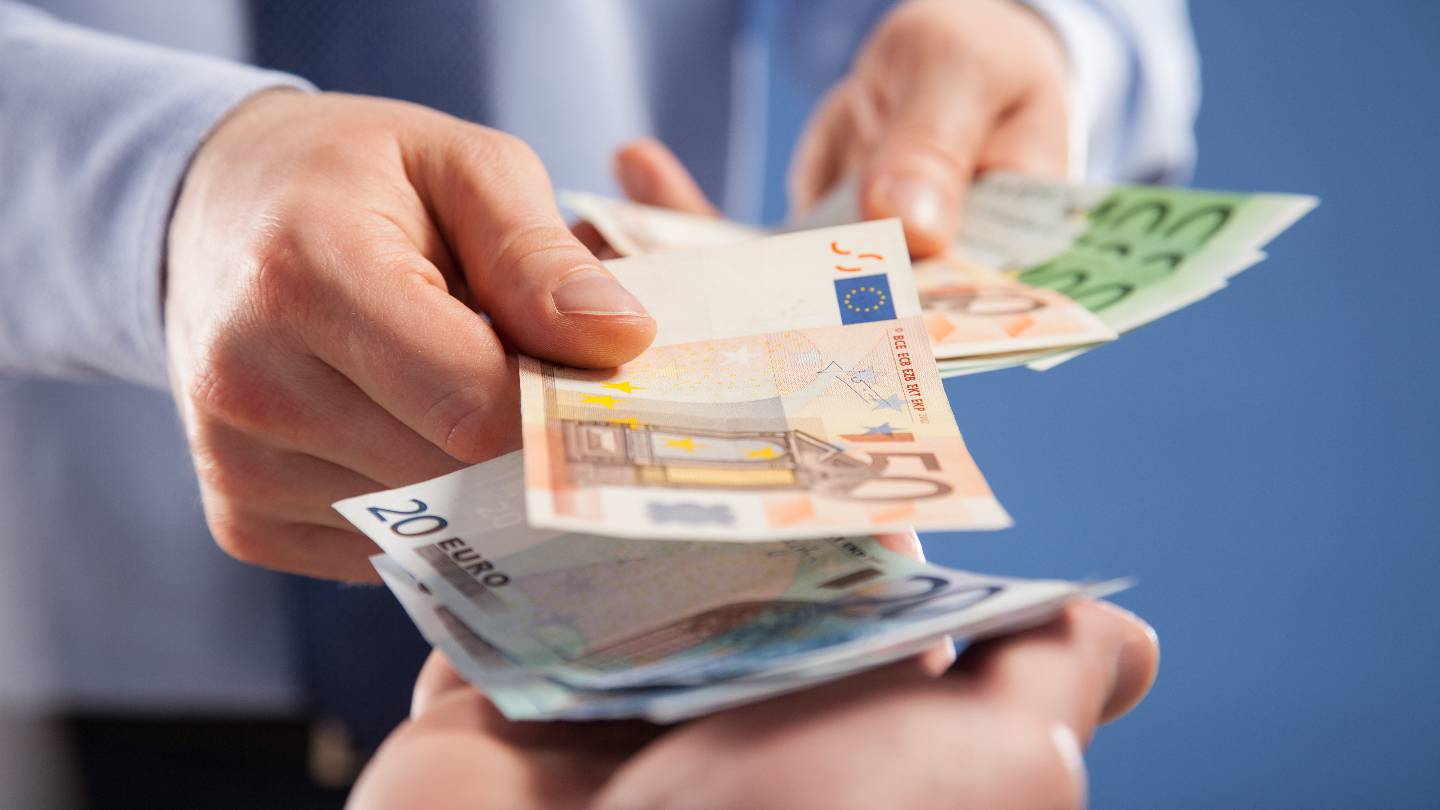 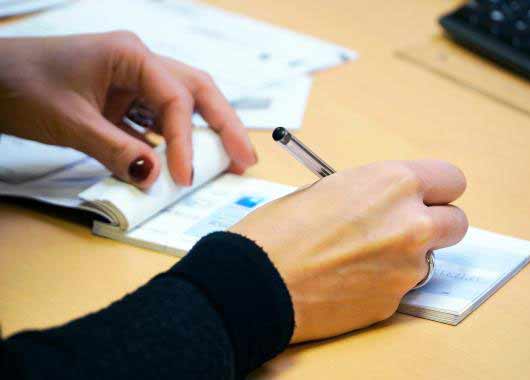 Déductible des Impôts à 66 %
Donner au Denier est un devoir pour un chrétien
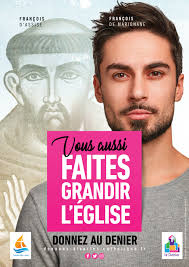 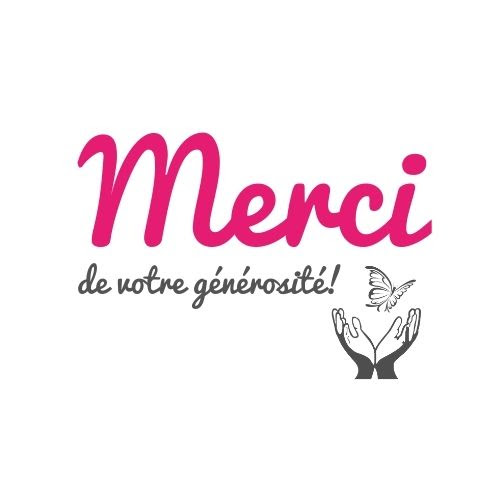